Elektrisch veld
Statische elektriciteit.
Elektroscoop en influentie.
Elektrische kracht en elektrische veldsterkte.
Elektrische veldlijnen.
Veldlijnenpatroon met griesmeelkorrels in olie.
Potentiaal, veldsterkte en afstand.
Energieomzetting in een elektrisch veld.
Spanning(sverschil) en potentiaal.
Toepassingen:	Lineaire versneller.
                            	Röntgenbuis.
	Oscilloscoop.           	
10. Samenvatting
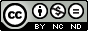 agtijmensen.nl 04072021
Statische elektriciteit.
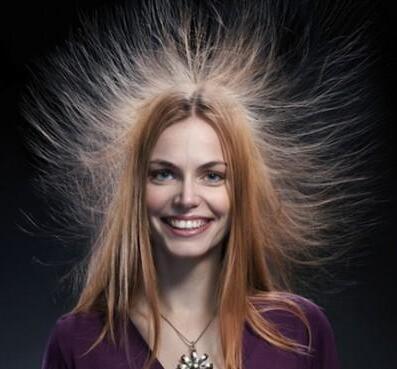 • Alleen vrije elektronen kunnen zich verplaatsen.
• Een neutrale of “ongeladen” geleider heeft
 evenveel positieve lading (protonen) als negatieve
 lading (elektronen).
• Je kunt een geleider alleen laden door uitwisseling van elektronen.
Protonen
Binnenste elektronen
Vrije elektronen
• Bij een elektronentekort is het voorwerp positief geladen (meer positieve dan negatieve lading). 
Bij een elektronenoverschot is het voorwerp negatief geladen (meer negatieve dan positieve lading).
Een koperdraad bevat heel veel vrije electronen (>1026):
• Is een voorwerp negatief geladen dan wordt dat aangeven met een –teken.
 Dat betekent dat er meer – dan +lading op zit.
-
menu
De elektroscoop.
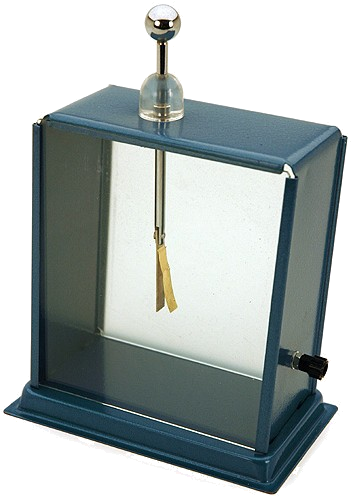 + + +
+ + +
- - - -
- - - -
+
+
+
+
+
+
+
+
+
+
+
+
+
+
+
+
Elektrische influentie.
De elektroscoop blijft ongeladen!
De elektroscoop ontlaadt.
De elektroscoopblijft geladen
Geleidende verbinding met de aarde aanbrengen.
De elektronen gaan naar de geladen staaf.
menu
Influentie.
Een ongeladen stukje papier wordt aangetrokken door een (+) geladen staaf:
+ + +
Elektrische influentie: scheiding van + en - lading.
Het papier blijft ongeladen!
Als het papier stijgt is de kracht op de -lading groter dan de kracht op de +lading en de zwaartekracht samen.
menu
Elektrische kracht en elektrische veldsterkte 1/2.
q
q
2q
+
-
+
+
Fel
E
2Fel
E
E is altijd van de + lading af gericht! Ongeacht het teken van q.
Fel
E
Fel en q zijn
(recht)evenredig.
Deze verhouding heet elektrische veldsterkte E:
in N/C.
De eenheid van E is?
In de vector notatie is dat:
q > 0   de richting van E en Fel is
hetzelfde.
q < 0   de richting van E en Fel is
tegengesteld.
menu
Elektrische kracht en elektrische veldsterkte 2/2.
q
B
A
-
-
-
+
+
+
-
Tussen de platen A en B is de elektrische veldsterkte1,0.105 N/C. Tussen A en B bevindt zich een elektron.
E
F
a. Leg uit welke richting de elektrische veldsterkte heeft.
b. Bereken de elektrische kracht op het elektron.
c. Bereken de versnelling van het elektron.
a. Het elektron ondervindt van A en van B een kracht naar links.
Fel = q.E en q<0 dus Fel en E zijn tegengesteld.
Dus E is naar naar rechts gericht.
b. Fel = q.E =
1,60.10-19 . 1,0.105 =
1,6.10-14 N
Zie BINAS Tabel 7 voor de waarden van e.
Zie BINAS Tabel 7 voor de waarden van m.
c. F = m.a →
1,6.10-14 = 9,11.10-31.a → a =
1,8.1016 ms-2
menu
Elektrische veldlijnen 1/5, theorie.
+
+
_
+
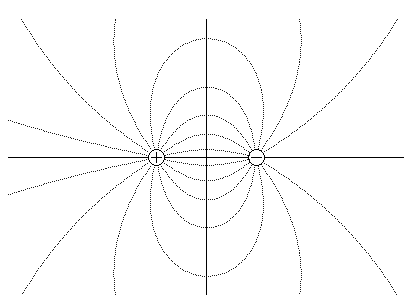 -
+
-
-
-
+
+
+
+
Dicht bij de bol is Fel en dus E het grootst.
De veldlijnen liggen daar dicht bij elkaar.
De veldlijnendichtheid is groot.
Fel
Fel
Zet in gedachten een (positieve) proeflading q neer.
Fel en E hebben dezelfde richting, immers Fel = qE.
E+
Teken de veldsterkten E in punt P.
Dit is een homogeen elektrisch veld.
P •
E
E-
E heeft in elk punt dezelfde richting en dezelfde grootte.
De veldijnendichtheid is constant.
E valt samen met de raaklijn aan de veldlijn.
Twee geladen platen
menu
Elektrische veldlijnen 2/5.
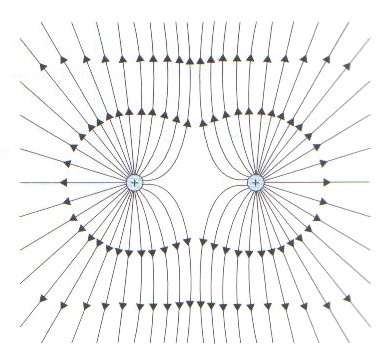 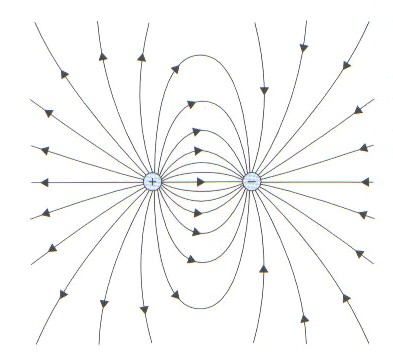 P •
E
Teken de veldsterkten E in punt P.
E heeft de richting van de raaklijn.
menu
Elektrisch veldlijnen 3/5: Het patroon zichtbaar maken.
Neem een bakje met olie en strooi er bijvoorbeeld griesmeelkorrels in.
Zet in het midden een geladen bol.
Eén korreltje is vergoot weergegeven.
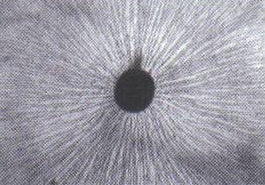 +
Radiaal veld                      physicsexperiments.org
• +lading en –lading op de korrel worden gescheiden: Dat heet elektrische influentie.
• Door de elektrische krachten gaat de korrel draaien.
menu
Elektrisch veldlijnen 4/5: Het patroon zichtbaar maken.
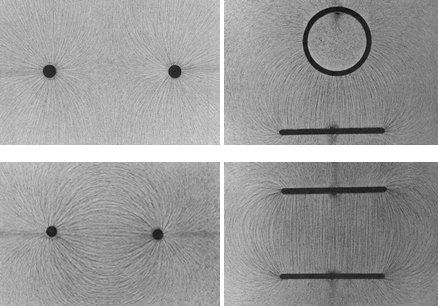 Veld van twee ‘gelijkgestelde’ ladingen
In een geleider is E = 0!
org.uva.nl
Veld van twee tegengestelde ladingen
Homogeen veld tussen twee platen
menu
Potentiaal, veldsterkte en afstand.
In een geleider is er geen elektrisch veld.
E = 0
E = 0
E = 0
E = 0
menu
Elektrisch veld 1/3: Energieomzetting, theorie.
q
B
A
U
-
-
-
+
+
+
+
•Van A naar B neemt Ek
toe dus
Eel neemt
af.
De toename van Ek = afname van Eel.
De wet van behoud van energie luidt:
ΔEk = -ΔEel        BINAS Tabel 35D2
•Voor de toename van Eel geldt:
ΔEel = q.U            BINAS Tabel 35D2
Dus ΔEk = -qU
• Ek = ½mv2              BINAS Tabel 35A
•ΔEel = q.U met q in C, U in V → Eel in
C.V = C.J/C = J.
Of:
•ΔEel = q.U  met q in e, U in V → Eel in
e.V = eV (elektronvolt)
1 eV = 1,602.10-19 C. J/C = 1,602.10-19 J BINAS Tabel 5.
Tabel 7:  e = elementair ladingsquantum = 1,602.10-19 C.
menu
Elektrisch veld 2/3: Energieomzetting, voorbeeld.
-
q
B
A
U
= 10 kV
-
-
-
+
+
+
Een elektron wordt bij plaat A losgelaten. Bereken:a. De kinetische energie bij B in J.b. De kinetische energie bij B in eV. c. De snelheid bij B.
a. ΔEk = -ΔEel = q.U =
= 1,6.10-19.10.103 = 1,6.10-15 J
Ek was 0 en is nu 1,6.10-15 J.
b. ΔEk = -ΔEel = q.U =
1e . 10.103 = 10.103 eV
c. Tabel 7: me = 9,1.10-31 kg
Ek = ½mv2    1,6.10-15 = ½.9,1.10-31v2
→ v = 5,9.107 m/s
menu
Elektrisch veld 3/3: Energieomzetting, voorbeeld.
q
-
B
A
U
= 10 kV
+
+
+
-
-
-
Een elektron heeft bij plaat B een kinetische energie van 15.103 eV. Bereken de kinetische energie in eV bij A.
•ΔEk = -qU
•Ek neemt AF door afstoting van A en aantrekking van B!
= 1e . 10.103 = 10.103 eV
•Ek neemt af met qU
Ek was 15.103 eV en wordt:
15.103 eV - 10.103 =
5,0.103  eV
menu
Elektrisch veld: Spannings(verschil) U.
q
10
U in V
A
B
A
B
0 V
0 V
U
- 10
-
-
-
+
+
+
+
Verbind A met de aarde, dan is UA = 0 V.
Dus UB =
- 10 V
De spanning bij de -pool is 10 V lager dan bij de +pool.
Zie grafiek 1.
2
1
=10 V
Als je B aardt (i.p.v. A) dan is UB = 0 V
+ 10 V
In beide grafieken zie je dat de spanning van B 10 V lager dan van A.
Dus UA =
De spanning bij de +pool is 10 V hoger dan bij de –pool.
Zie grafiek 2.
Een + lading gaat naar de laagste spanning.
menu
●
Elektrisch veld 1/2: De lineaire versneller.
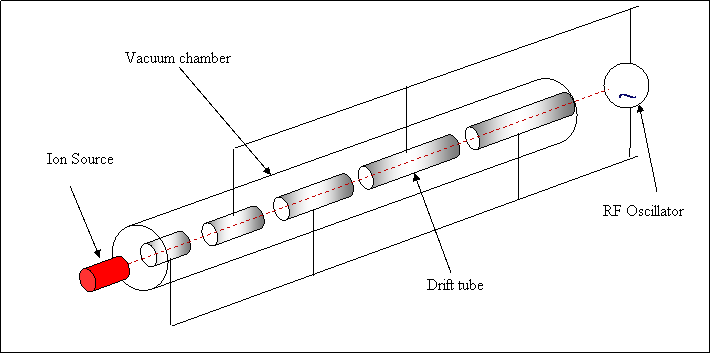 +
-
+
-
A
~
UAB
-
+
-
+
B
-
+
-
+
●
+
-
+
-
●
In de geleider is geen elektrisch veld.Het proton versnelt niet.
proton versnelt
proton versnelt
proton versnelt
proton versnelt
+
-
+
-
●
-
+
-
+
HFwisselspanning
-
+
-
+
Bij elke oversteek versnelt het proton.
Bij elke oversteek is UAB (max.) positief of negatief.
UAB is van teken gewisseld na elke oversteek van het proton
menu
Elektrisch veld 2/2: De lineaire versneller, afbeelding.
27 km lange Large Hadron Collider LHC CERN Genève
menu
Elektrisch veld: De röntgenbuis.
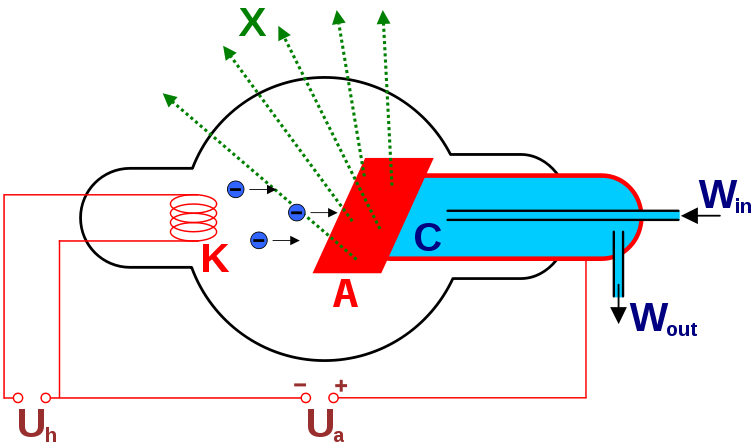 in
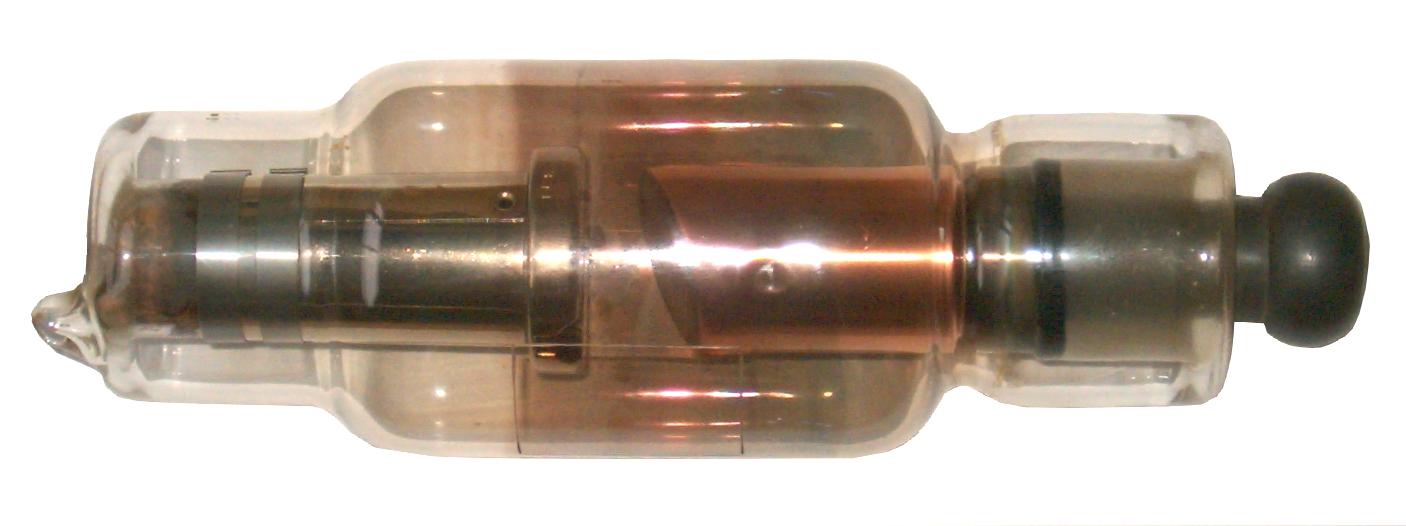 uit
Ug
UAK
Gekoelde röntgenbuis1
Röntgenbuis1
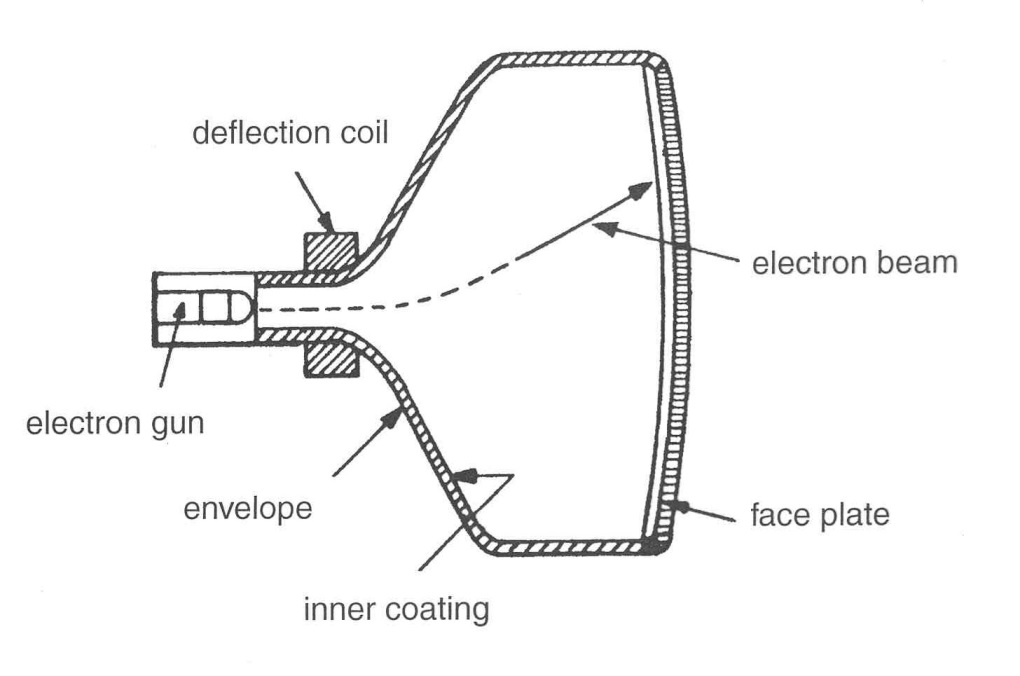 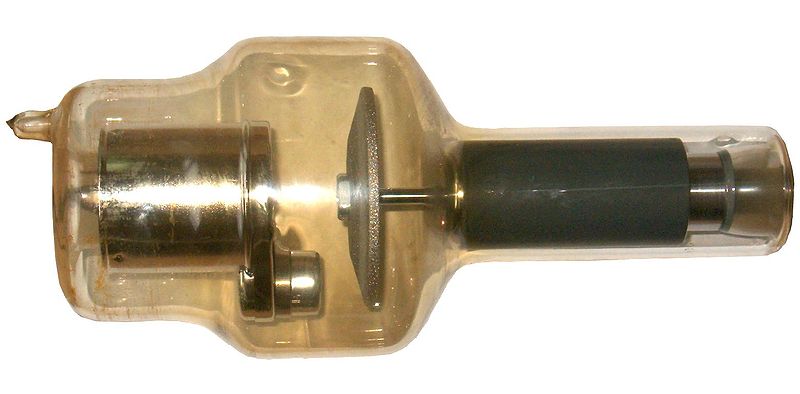 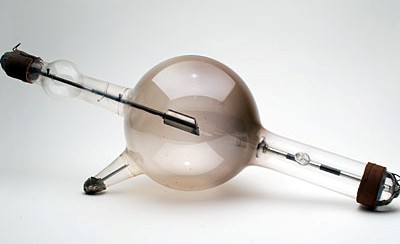 Draaiende anode1
Beeldbuis TV
Röntgenbuis1
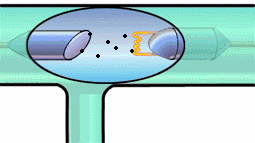 Om röntgenstraling op te wekken moeten de elektronen tegen A botsen met een energie van 50 keV. De versnelspanning UAK moet dus 50 kV zijn (Eel = q.U).
Door de spanningsbron (Ug) wordt de gloeidraad (kathode K) verhit en schieten er elektronen uit.
Door het spanningsverschil UAK gaan de elektronen versneld naar de anode A. Bij de botsing ontstaat röntgenstraling (en warmte, vandaar de waterkoeling).
1Bron: Wikipedia
menu
De Oscilloscoop.
X
Y
UX
UY
Tijdbasis: horizontale afbuiging
Vertikale afbuiging
Versnellenvan elektronen
~
Oscilloscopen met een beeldbuis worden nog nauwelijks gefabriceerd.
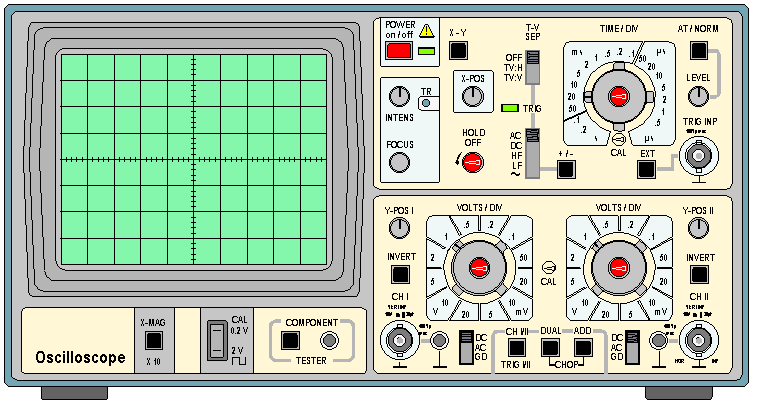 Op t = 0, 1, 2, 3 en 4 ms zie je de krachten, de baan en de plek op het scherm.
menu
Samenvatting
q
q
+
1. •In een geleider kunnen alleen de geleidingselektronen zich verplaatsen.
•De geleidingselektronen zijn de buitenste elektronen van het atoom.
•Een geleider kan alleen geladen worden door elektronen op te nemen of af te staan.
2. Fel = q.E 
Fel in N, q is de lading in Coulomb (C) en E is de elektrische veldsterkte in N/C.
E
F
F
E
3. •Elektrische veldlijnen geven de richting aan van het elektrisch veldsterkte E en van de elektrische kracht Fel op een positieve lading.
(Fel = q.E.  Als  q positief is hebben Fel en E dus dezelfde richting)
• E vindt je m.b.v. de raaklijn aan de elektrische veldlijn
-
E
raaklijn
veldlijn
4. De wet van behoud van energie luidt: De toename van Ek = afname van Eel
ΔEk = -ΔEel                                                  BINAS Tabel 35D2
ΔEel = q.U                                                    BINAS Tabel 35D2
veldlijn
veldlijn
q in C en U in V (=J/C)  →  Eel in J
q in e en U in V →  Eel in eV
1eV = 1,602.10-19 J                                     BINAS Tabel 4.
Ek = ½mv2                                                                         BINAS Tabel 35A5
5. Versnellen van geladen deeltjes vindt o.a. plaats bij:
röntgenapparaat, elektronenmicroscoop, lineaire versneller.
menu
Einde
menu